CCNA 200-301, Volume 2
Chapter  10 
Network Address Translation
Objectives
Configure and verify inside source NAT using static and pools
Typical Use of CIDR
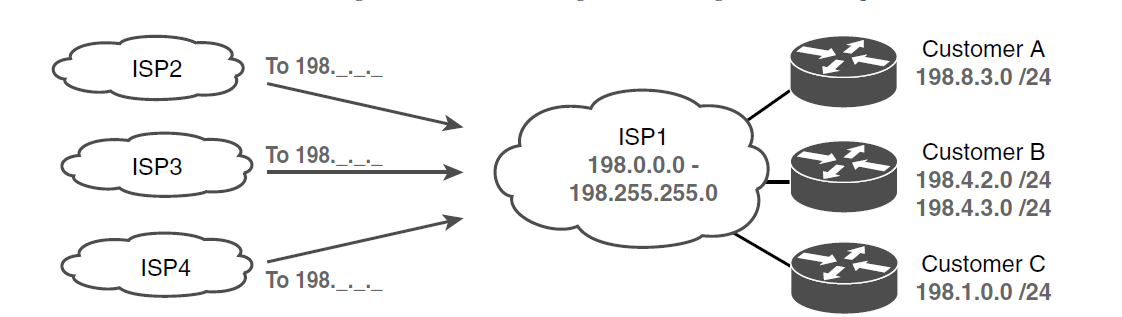 RFC 1918 Private Address Space
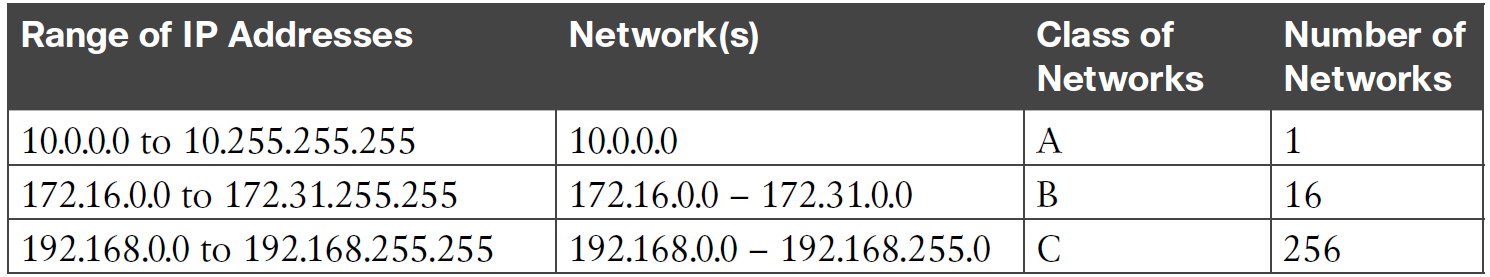 Three Important Functions that Extend the Life of IPv4
*CIDR and NAT may be better known for their original RFCs (1518, 1519 for CIDR; 1631 for NAT)
NAT IPv4 Address Swapping: Private Addressing
Static NAT Showing Inside Local and Global Addresses
Static NAT Terminology
NAT Addressing Terms
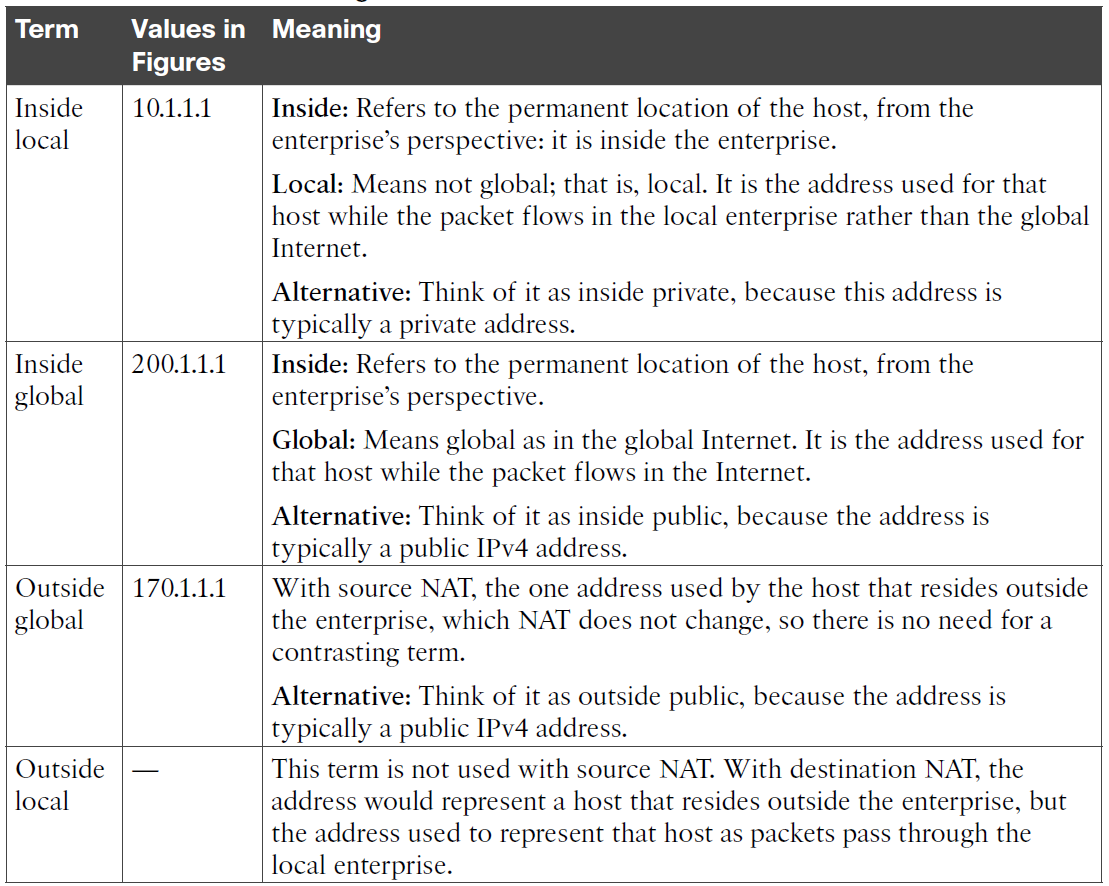 Dynamic NAT
Three TCP Connections from Three PCs
Three TCP Connections from One PC
NAT Overload (PAT)
Sample Network for NAT Examples, with Public Class C 200.1.1.0/24
Static NAT Configuration
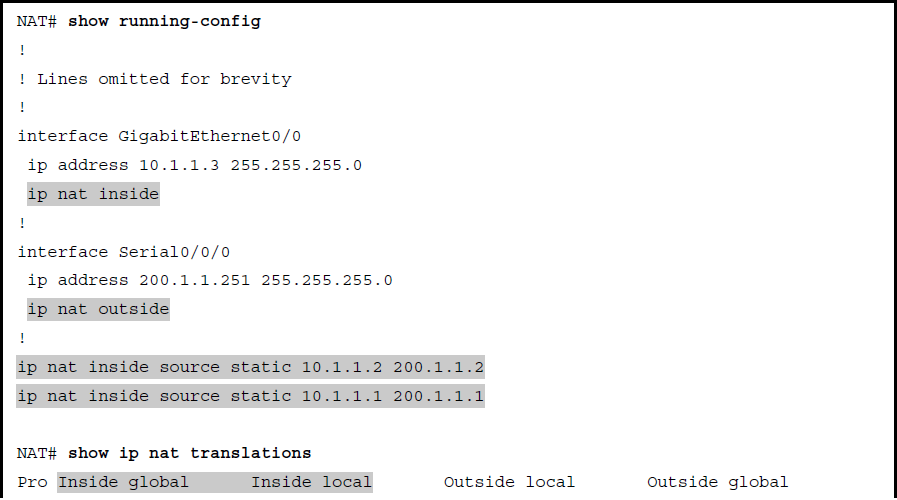 Static NAT Configuration (continued)
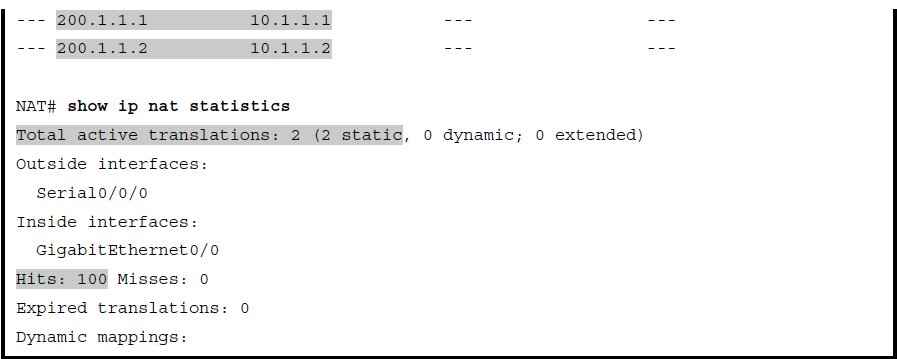 Dynamic NAT Configuration
Dynamic NAT Verifications Before Generating Traffic
Dynamic NAT Verifications After Generating Traffic
Example of Reuse of a Dynamic Inside Global IP Address
NAT Overload and PAT
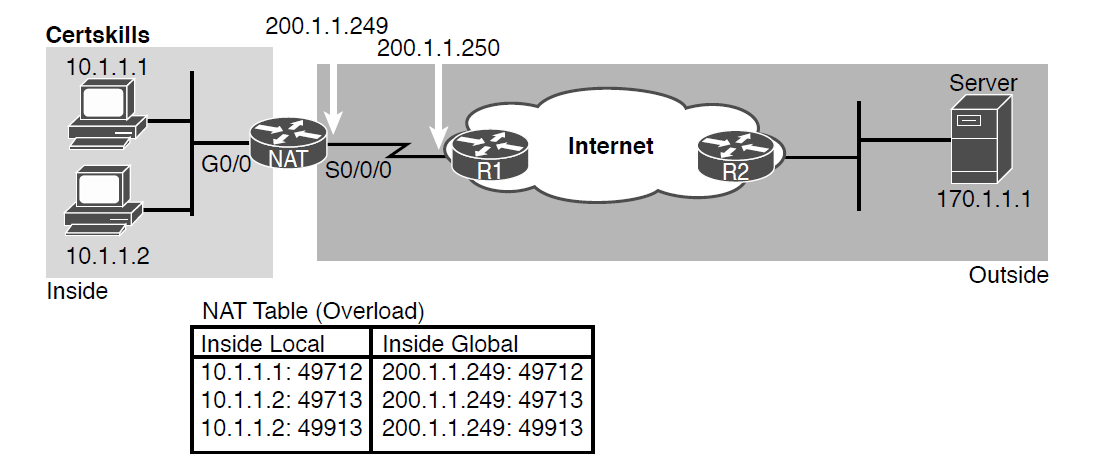 NAT Overload Configuration
NAT Overload Configuration (continued)
Destination Address Changes on Outside to Inside (Only) with Source NAT
NAT Troubleshooting
Reversed inside and outside
Static NAT
Dynamic NAT (ACL)
Dynamic NAT (pool)
PAT
ACL
User traffic required
IPv4 routing